ZİHİNSEL SÖZLÜK GELİŞTİRME
Kelime Tanıma ve Önemi
Teori ve Modeller
Zihinsel Sözlük Geliştirme
Kelime Öğrenme ve Tanıma Teknikleri
I. KELİME TANIMA VE ÖNEMİ
Davranışçı yaklaşımda dil ve iletişim becerilerini geliştirmek için öğrencilerin çok sayıda kelimeyi bilmeleri üzerinde durulur.

Yapılandırıcı yaklaşımda ise dil, zihinsel, duygusal ve sosyal becerilerin gelişimine katkı sağladığı için kelime tanıma ve zihinsel sözlük geliştirme çalışmalarına ağırlık verilmektedir.
I. KELİME TANIMA VE ÖNEMİ
1-Kelime Tanıma: Bir kelimeyi ses, şekil, görünüş, telaffuz ve çeşitli ipuçlarından tanıma işlemidir. Bu işlem bir kelimeyi sesi, harfleri, biçimi ve yazılı olarak görünce hatırlama, anlamını bulma ve seslendirmedir.
Kelime tanıma, dil ve zihinsel becerilerin gelişimi açısından önemlidir.
Araştırmalar çocukların doğum öncesinden itibaren kelime tanımaya başladıklarını açıklar.
 Kelime tanıma ve zihinsel sözlük ile okul başarısı arasında doğrudan bir bağ vardır.
I. KELİME TANIMA VE ÖNEMİ
I. KELİME TANIMA VE ÖNEMİ
Sizce çocukların bildiği kelimeler ile ailenin eğitim düzeyi arasında nasıl bir ilişki vardır
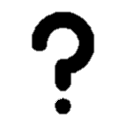 Bir yıl boyunca çocukların duydukları kelime sayıları:

Öğrenim düzeyi yüksek ailelerde: 11,2 milyon kelime
Öğrenim düzeyi orta olan ailelerde: 6,5 milyon kelime
Öğrenim düzeyi düşük olan ailelerde: 3,2 milyon kelime
I. KELİME TANIMA VE ÖNEMİ
A- Sözlü Kelimeleri Tanıma: Ses zincirini oluşturan kelimelerin vurgu, ton ve ritimden hızlı bir şekilde belirlenip, birbirinden ayrılarak kelimenin saptanmasıdır.

Sözlü dilin gelişimi yazılı dilin gelişimini doğrudan etkilemektedir.
Çocuklar sözlü olarak tanıdıkları ve anlamını bildikleri kelimeleri daha kolay okuyup yazmaktadırlar.
Okuma yazma öğrenmede sorun yaşayan çocukların, önceden iyi bir dil eğitimi alamadıkları sonucuna ulaşılmıştır.
Sözlü dil çalışmalarına okul öncesi dönemde ağırlık verilmeli, ilköğretim ve ortaöğretimde de çalışmalar yapılmalı.
I. KELİME TANIMA VE ÖNEMİ
B- Yazılı Kelimeleri Tanıma: Cümle ve metni belirli bir çabuklukta ve düzgün bir ifadeyle akıcı bir biçimde okumak.
Yazılı kelimeleri tanımadan okuma işlemi gerçekleştirmek mümkün değildir.
Önce sesler ve harfler öğretilmekte, alfabetik ilişkiler keşfedilmekte giderek heceler ve kelimeler tanınmaktadır. Bu işlem aşama aşama gerçekleşir.
Çocuklara önce sözlü dil iyi öğretilmeli ardından yazılı dile geçilmelidir. Bu nedenle okuma-yazma öğretiminde seslerden hareket edilir.
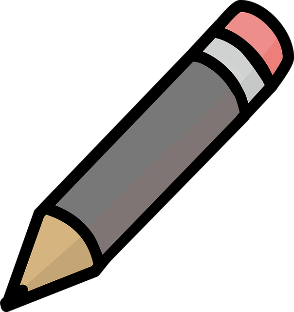 II. TEORİ VE MODELLER
Kelime tanıma işlemi teori ve modellere göre farklı açıklanmaktadır. Geleneksek teoriler ve Yapılandırıcı Modeller olmak üzere ikiye ayrılır.
II. TEORİ VE MODELLER
A- Geleneksel Teoriler:
Geleneksel teoriler okuma sürecinde kelime tanımaya büyük önem vermiş ve yoğun çalışmalar yapmışlardır. Bu teoriler kelime tanımayla ilgili göz hareketleri, gözün görme alanı, kelimeyi bütün olarak algılama gibi fiziksel süreçlere ağırlık vermiştir.

1-Şifreyi Çözme Teorisi: Bu teoriye göre okuma yazının şifresini çözmektir. Şifreyi çözmek için kelimelerin ayrıntıları iyi bilinmelidir. Kelimeyi tanımak için sesli okumaya ve çok sayıda tekrar yapmaya ağırlık verilmiştir.
II. TEORİ VE MODELLER
2-Görsel Birleştirme Teorisi: Bu teoriye göre kelimenin her harfini fark etmek, bu harfleri birleştirerek kelimeye ulaşmak, kelimenin görüntüsünü beyinden bulmak ve bu görüntüyü anlamla birleştirmek gerekmektedir.
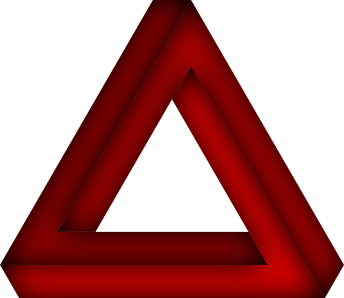 Şifreyi çözme teorisinde harf birleştirme işlemi seslerle yapılırken, görsel birleştirme teorisinde harf birleştirme görsel olarak yapılır.
II. TEORİ VE MODELLER
3-Kelimeyi Bütün Algılama Teorisi: Bu teoriye göre okuma, kelimeleri bütün biçimleriyle tanıma ve belleğe yerleştirme işidir. Birey kelimeleri bütün olarak fark etmekte, belleğinde depolanmış biçimlerle karşılaştırmakta, böylece kelimeyi tanımakta ve anlamıyla birleştirmektedir.
4-Tahmin Etme Teorisi: Bu teori « okumak aynı zamanda tahmin etmektir.» cümlesiyle özetlenir. Daha çok okuma becerileri gelişmiş uzman okuyucuları kapsar.
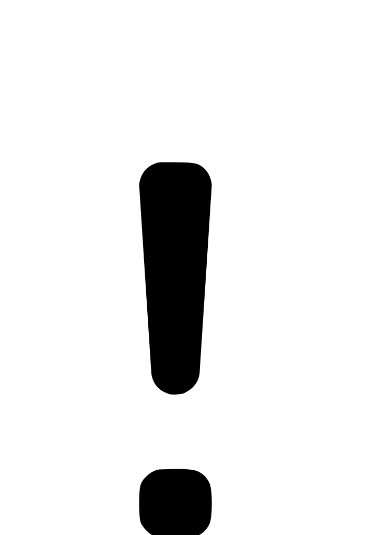 Geleneksel teorilerde büyük oranda yazılı kelimeleri tanıma üzerinde durulmuştur. Zihinsel işlemlerin rolü dikkate alınmamıştır. Kelimenin bütün olarak görüldüğü öne sürülmüştür.
II. TEORİ VE MODELLER
II. TEORİ VE MODELLER
B- Yapılandırıcı Modeller: 
Günümüzdeki araştırmalara göre okumayı öğrenmek için önce yazılı kelimeleri tanımak ve onlara hakim olmak gerekir.
Yazılı kelimelere hakim olmak için harf ve harf gruplarının sözlü karşılıklarını bulmak ya da kodunu çözmeye yarayan ses-şekil eşleştirme tekniklerini kullanmak gerekir.
II. TEORİ VE MODELLER
1- İkili Yol Modeli: Bu modelde yazılı kelimeleri tanımak için iki yolun kullanıldığı açıklanır. Birincisi ses yoludur. ( Sesleri birleştirerek tanımak) İkincisi ise zihinsel sözlük yoluyla tanımadır.

a- Ses yoluyla tanıma: Kelimenin küçük birimleri olan ses-harfleri tanıma, birleştirme ve seslendirerek kelimeyi tanımaya denilmektedir.
Bu yöntemde kelime görsel özelliklerden değil, seslerden hareket edilerek tanınır. 
Kelime seslendirilirken anlamı zihinde canlanıyorsa kelime önceden biliniyordur. Bu sırada kelime ile ilgili bilgiler zihinsel sözlüğe kaydedilir.
II. TEORİ VE MODELLER
b- Zihinsel Sözlük Yoluyla Tanıma: Kelimenin görsel biçiminden hareket edilerek yapılan tanımadır. Buna «doğrudan tanıma» denilebilir.
Okuma sürecinde, zihinsel sözlükte kaydedilen bilgilere başvurulur ve böylelikle kelime tanınır. Kelimenin görsel biçimi ile anlamı arasında doğrudan bağ kurulmaktadır. 
Kelime tanıma açısından hızlı, etkili, pratik bir yöntemdir. 
Zihinsel sözlüğe kaydedilen kelime sayısı arttıkça, sözlük zenginleşir ve kelime tanıma o kadar kolaylaşır.
Okuma-yazmaya yeni başlayan öğrenciler, sürekli okuma çalışmalarıyla kelimelerin görüntülerini, ayrıntılarını zihinlerine «sözlük biçiminde» yerleştiriler.
II. TEORİ VE MODELLER
2- Okumanın Zihinsel Görünümü: Sol beynimizde okuma öğrenmeye ve kelime tanımaya yardımcı olan; resimleri, objeleri, görsel öğeleri tanıyan bir «kelime tanıma bölgesi» vardır.
Dehaene’ye göre beyin kelimeyi bütün olarak  tanımaz. Harfleri tek tek inceler.
Bu bölge kelimenin görsel olarak tanınmasını sağlar. Bu bölgedeki herhangi bir bozukluk bireyin okuma-yazma becerisini kaybetmesine neden olur.
III. ZİHİNSEL SÖZLÜK GELİŞTİRME
Günümüz araştırmaları zihinsel sözlüğü geliştirmek için doğrudan eğitim yapılmasını öngörür. 
Zihinsel sözlüğün zengin olması öğrencinin dil, zihinsel, sosyal ve iletişim becerilerinin de zengin olduğunun göstergesidir.
A- Zihinsel Sözlük Nedir?
Okuma ve dinlemeyle öğrenilen kelimelerin zihinde depolanmasıdır.
Dinleme ve konuşma sırasında bu sözlüğe başvurulur.
Zihinsel sözlük önce sözlü olarak oluşturulur, okuma yazmayla birlikte harf, hece ve kelimelerin görüntüleri zihinsel sözlüğe aktarılır. Böylece kelimelerin hem yazılı hem sözlü bilgileri yer alır.
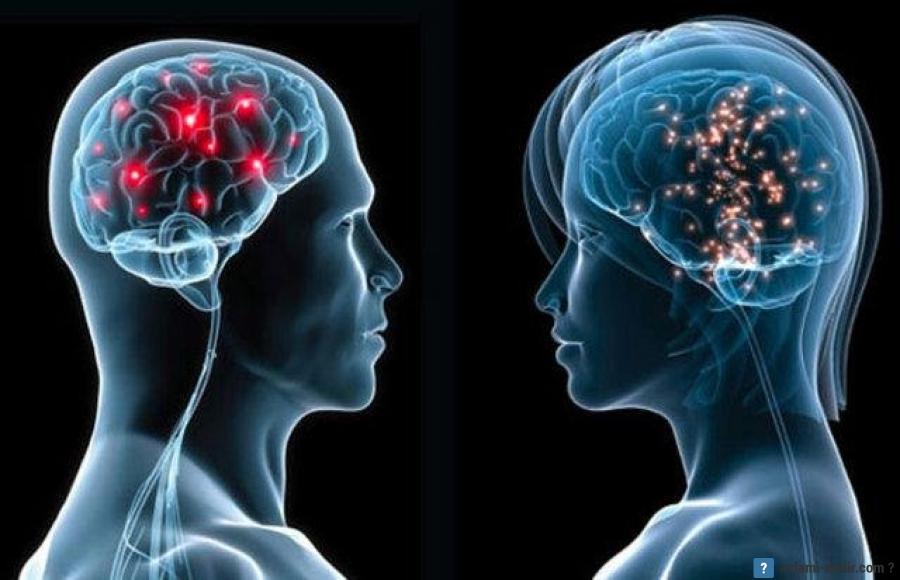 III. ZİHİNSEL SÖZLÜK GELİŞTİRME
B- Zihinsel Sözlük Nasıl Geliştirilir?
Zihinsel sözlükle ilgili araştırmalar incelendiğinde, bu süreci açıklamada iki eğilimin hakim olduğu görülür. Birinci eğilim, zihinsel sözlük geliştirmede «anlamlı hecelerin»; ikinci eğilimde ise «kelimelerin» kullanıldığını öne sürmektedir.
III. ZİHİNSEL SÖZLÜK GELİŞTİRME
Anlamlı Heceler Yolu: Bu eğilime göre zihnimiz önce anlamlı heceleri kaydetmekte yani yeni kelimeleri kaydederken bu hecelerden yararlanmaktadır. Anlamlı hecelerin başına veya sonuna eklemeler yaparak, heceleri birleştirerek yeni kelimeler oluşturmakta ve zihinsel sözlüğe kaydetmektedir. Bu yol birleştirme, ayırma, değiştirme gibi karmaşık etkinlikleri gerektirmektedir. Bu eğilime göre; zihinsel sözlüğü zenginleştirmede kelime oyunları, bulmacalar vb. etkinlikler önemli rol oynamaktadır.


Kelimeler Yolu: Bu eğilim, zihinsel sözlüğe her kelimenin tek tek kaydedildiğini öne sürmektedir. Bu yola göre kelimeler ekleme veya birleştirme ile yapılmamaktadır; özellikle değişik biçimleri (tekil, çoğul, türetilmiş vb.) tek tek kaydedilmektedir. Bu anlayışa göre zihinsel sözlüğü zenginleştirmek için sürekli okumak ve kelimelerle karşılaşmak gerekmektedir. 
      Örneğin; el, elma, elmalar gibi kelimeler zihnimize ayrı ayrı kaydedilmektedir.
El + ma } Elma
III. ZİHİNSEL SÖZLÜK GELİŞTİRME
C-  Zihinsel Sözlüğü Zenginleştirme:

Zihinsel sözlüğü geliştirme, mevcut sözlüğe yeni kelimeler eklemek veya bilinen kelimelerin farklı anlamlarını öğretmekle gerçekleşmektedir. 

Araştırmalara göre;
9-12 yaşındaki bir çocuk yılda 300-5000,
10-15 yaşlarındaki bir çocuk ise 750-8250 kelime öğrenmektedir.
III. ZİHİNSEL SÖZLÜK GELİŞTİRME
Zihinsel Sözlüğü Dolaylı Geliştirme: 

Bu model kişisel okumalarla kelime öğrenmeyi içerir. Bu modele göre yeni kelime öğrenme kaynakları olarak çeşitli medya araçları, arkadaş ve yetişkinlerle konuşmalar, özellikle 2. sınıftan itibaren yapılan okuma çalışmaları etkili olmaktadır. Öğrenci okumayla daha çok kelimeyle karşılaşmakta ve anlamları hakkında daha geniş bir görüşe sahip olmaktadır. Bu amaçla çok sayıda metni aşamalı olarak okuma çalışması yapılmalıdır.
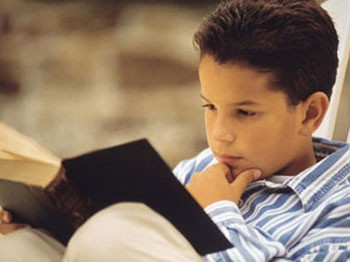 III. ZİHİNSEL SÖZLÜK GELİŞTİRME
Zihinsel Sözlüğü Doğrudan Geliştirme:

Bu yola göre öğrencilere yeni bir kelimenin anlamını genişletmeye yardım edecek bilgiler öğretilmeli ve bilinmeyen kelimeler inceletilmelidir. 
Zihinsel sözlüğü doğrudan geliştirmek için sistemli bir eğitim uygulanmalıdır. Kelimelerin yaygınlığını belirlemek için kişisel okumalar gereklidir; ancak aynı zamanda kelimelerin derin anlamlarını ulaşmak için özel teknikleri içeren bir eğitim de gereklidir. 
Bu aşamada öğretmene üç önemli görev düşmektedir: 
Öğretilecek kelimeleri seçmek, 
Öğretilecek kelimelerin hangi kategoriye ait olduğunu belirlemek,
Uygun eğitim tekniğini seçmek.  

Eğitim sırasında uygun objeler, görsel, film, şekil ve benzetmeler kullanmak önemlidir. Eğitim teknikleri olarak; kelimenin eş anlamını verme veya kelimeyi tanımlama, kelimeyi bir cümleye yerleştirme, içerikten kelimenin anlamını çıkarma gibi etkinlikler kullanılabilir.
IV. KELİME ÖĞRENME TEKNİKLERİ
A- Yeni Kelimeleri Tanıma: 

Yeni kelimeyi tanıma, okunacak metinde anlamı bilinmeyen bir kelimenin anlamını aramak ve bulmak demektir. Bu teknik yeni kelimelerin anlamını bulma, kelimelere anlam yükleme, okumayı anlamlandırma ve bağımsız okuma için gereklidir. Metindeki yeni kelimeleri saptamak için öğrencinin çeşitli ipuçlarından yararlanması gerekir.

1) Anlam İpuçları: Kelimeye anlam yükleyen ipuçlarıdır. Metnin ya da cümlenin tamamından yararlanarak kelimeyi tanımayı içerir. Okumayı anlamlandırmak ve tahminler yapmak için ön bilgilerden, metnin başlığından, resimlerden ve metnin yapısından yararlanılır. Bunlar metin hakkında bilgi veren ipuçlarıdır.
IV. KELİME ÖĞRENME TEKNİKLERİ
2) Ses-Şekil ipuçları: Bu ipuçlarını kullanarak öğrenci kelimeleri seslere ve harflere ayırır. Bu durum öğrenciye kelimeyi seslerinden veya şeklinden tanıma fırsatı verir.  

3) Dil Bilgisi İpuçları: Bunlar bir kelimenin biçiminin değiştiğini görmeye yardım eden ipuçlarıdır. Kelimenin sonuna ek alması gibi. 

4) Söz Dizimi İpuçları: Öğrenci cümlenin genel düzenini inceler, kelimenin başında ve sonunda anlamlı bir öge olup olmadığını kontrol eder. Metinde ve cümlede şu ögeler incelenmelidir:
Büyük harf, 
Noktalama işaretleri, 
Kelimenin cümledeki yeri ve sırası,
Araç kelimeler yani bağlaçlarla ilişkisi, 
Paragraflardaki durumu,
Çeşitli sayı ve tür işaretleri vb.
IV. KELİME ÖĞRENME TEKNİKLERİ
5) Sözlüksel İpuçları: Bütün bir metin içinde kelimenin görsel olarak tanınması işlemidir. Öğrenci gördüğü kelimeyi zihnindeki kelimeyle eşleyerek görür görmez onu tanıyabilir ve anlamını bulabilir. Bunu gerçekleştirmek için öğrenci kelimenin görsel özelliklerinden ya da çizgilerinden yararlanır:
Kelimenin uzunluğu, 
Kelimenin ilk harfi,
İsminin bulunduğu harf,
Kelimenin aşağı ve yukarıya doğru uzantıları vb. 

Kelime tanınması, görsel kelime tanıma çalışmalarıyla kolaylaştırılır. Kelimenin tanınması için kelime inceleme ve kelimenin görsel biçimini zihinsel sözlüğe kaydetme çalışmaları yapılmalıdır. Daha sonra bu kelimelerin farklı biçimlerde ve farklı metinlerde kullanımı öğretilmelidir.
IV. KELİME ÖĞRENME TEKNİKLERİ
B- Kelimelerin Anlamını Keşfetme:

Bu tekniğin;
Bilinen kelimelerin yeni anlamlarını öğrenmek, 
Bilinen kavramlar için kullanılan yeni kelimeleri öğrenmek, 
Yeni kavramları tanımlamak için gerekli kelimeleri öğrenmek, 
Bilinen kelimelerin anlamını açıklığa kavuşturmak ve zenginleştirmek,
Pasif olan zihinsel sözlüğü harekete geçirmek vb. amaçları vardır. 

Bu teknik düşünceyi netleştirmek, kendini ifade etmek, söylemek istediğini gerçek anlamda söylemek, iyi iletişim kurmak için gerekli bir tekniktir.
IV. KELİME ÖĞRENME TEKNİKLERİ
Zihinsel sözlüğü geliştirmek ve etkili kılmak için kabul edilen teknikler üç farklı aşamada gerçekleştirilmektedir:

Bütünleştirme: Öğrencilerin bilgileri ile yeni kelimeler arasında yeniden bağ kurmaya denilmektedir. Bunun için kelimeleri yıldızlama, süsleme, kesinleştirme, çapraz şemalar yapma gibi etkinlikler kullanılabilir. 

İşlevsel Kullanma: Yeni kelimenin kullanılması sırasında öğrenciyi aktif kılmak ve kelimeyi basit bir tanımla geçiştirmek yerine, kelimeyi derinlemesine işleme ve çeşitli cümlelerde kullanma etkinlikleri yapılabilir. 

Tekrarlama: Öğrencinin iyi anlaması ve bu işi seri biçime getirmesi için bu kelimeye benzer çeşitli örnekler verilebilir.
IV. KELİME ÖĞRENME TEKNİKLERİ
C- Kelimelerin Anlamını Metinden Bulma:

Yeni kelimenin anlamını bulmak için metnin diğer kelimelerinden ve anlamından yararlanılma tekniğidir. Bu teknik bir metni iyi anlamaya, zihinsel sözlüğü geliştirmeye ve zenginleştirmeye katkı sağlamaktadır. Bu amaçla aşağıdaki süreç izlenmelidir:

Yeni kelime incelenmelidir. Bu incelemede kelimenin oluşumu, ekleri, düzeni, kelime hakkında bilinenler incelenir.
Kelimenin bulunduğu konum incelenmelidir. Bunun için metnin bölümlerine, genel durumuna ve olayların oluşumuna bakılmalıdır.
Yeni bir kelimenin anlamını metinden bulmak için öğrencilere önce yönlendirme ve alıştırma yapılmalı, ardından iş birliği içinde çalışmaları sağlanmalı, giderek bağımsız çalışmaları gerçekleştirilmelidir.
IV. KELİME ÖĞRENME TEKNİKLERİ
Yeni kelimenin anlamını bulmak için bazı etkinlikler kullanılabilir: 

Tanım-Kavram Şeması: Bir kelimenin anlamını tanımada hangi noktaların belirlenmesi gerektiği konusunda öğrenciye yardım eder. Bir şema oluştururken bazı sorulara cevap verilmeli ve bu cevaplar gruplandırılmalıdır. 
Bu nedir? Hangi gruba aittir?
Neye benzemektedir? Neye yarar?
Hangi örnekleri verebilirim? 

Kelimelerin Örneklendirilmesi: Yeni kelimeyi bilinen kelimelerle ilişkilendirmek, süslemek önemlidir. Bir konu ya da tema çerçevesinde kelime ilişkilendirilmelidir.
IV. KELİME ÖĞRENME TEKNİKLERİ
3) Kesinleştirme Basamakları: Bir kelimenin farklı yoğunluk derecelerini ortaya çıkararak kelimenin anlamının kesinleştirilmesini sağlama işlemidir. Kesinleştirme merdiveni dikey ya da yatay olabilir.
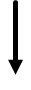 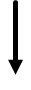 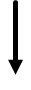 Dondurucu                   Soğuk		         Ilık		           Sıcak	                  Çok Sıcak
4) Olası Cümleler: Okunan bir metinden zor ve kolay kelimeler seçilerek bir kelime listesi oluşturulur. Öğrencilerden bu iki kelime grubundan birer tane seçerek cümleler oluşturmaları istenir. Okuma yapmadan önce bütün oluşturulan cümleler tahtaya yazılır. Okuma sonrası, öğrencilerle birlikte cümleler gözden geçirilir. Eğer doğru anlamlar belirlenmiş ise kalır yoksa bu cümleler değiştirilir ya da yeniden düzenlenir.
IV. KELİME ÖĞRENME TEKNİKLERİ
5) Kişisel Sözlük: Çeşitli zihinsel sözlük oluşturma etkinliklerinden yararlanarak kişisel sözlük geliştirilir. Bunun için kesinleştirme merdiveni, kavram-tanım şeması, kelime aileleri vb. kullanılır. 
Belirlenen kelimelere çeşitli bilgiler eklenebilir. Örneğin; 

Eş anlamlısını bulma,
Zıt anlamlısını bulma,
Kelimeyi bir cümle içinde kullanma,
Kendi kelimeleriyle tanımlama,
Kelimeye resim çizme vb. olabilir.
IV. KELİME ÖĞRENME TEKNİKLERİ
Ç- Kavram Haritası:

Kavram haritası, bir kavramı, onu oluşturan parçaları ve bunların birbiriyle bağlantılarını gösteren bir görselleştirme tekniğidir. Bilginin zihinde somut ve görsel olarak düzenlenmesini sağlar. 
Kavram haritaları; 
Kavramın onu oluşturan parçalarla birlikte bir bütün olarak görülmesini, 
kavram hakkında bilginin uzun süre akılda kalmasını, kolaylıkla anlaşılmasını, 
kavramla ilgili olan ilişkilerin görülmesini sağlar.

Ayrıca kavram haritaları, öğrencilerin kavramla ilgili ön bilgilerini öğrenmeye ve yazılı bir metni daha anlaşılır hale getirmeye yardımcı olur.
IV. KELİME ÖĞRENME TEKNİKLERİ
Kelime Öğrenme Etkinlikleri:
 
Anahtar Kelimeleri Çalışma 
Anlamı Bilinmeyen Kelimelerle Çalışma
Söz Varlığını Geliştirme
Söz Varlığını Kullanma
KAYNAKÇA
GÜNEŞ, F. (2017). Türkçe Öğretimi Yaklaşımlar ve Modeller, Ankara: Pegem Akademi